О бюджете Губахинского городского округа на 2016 год и на плановый период 2017-2018 годов
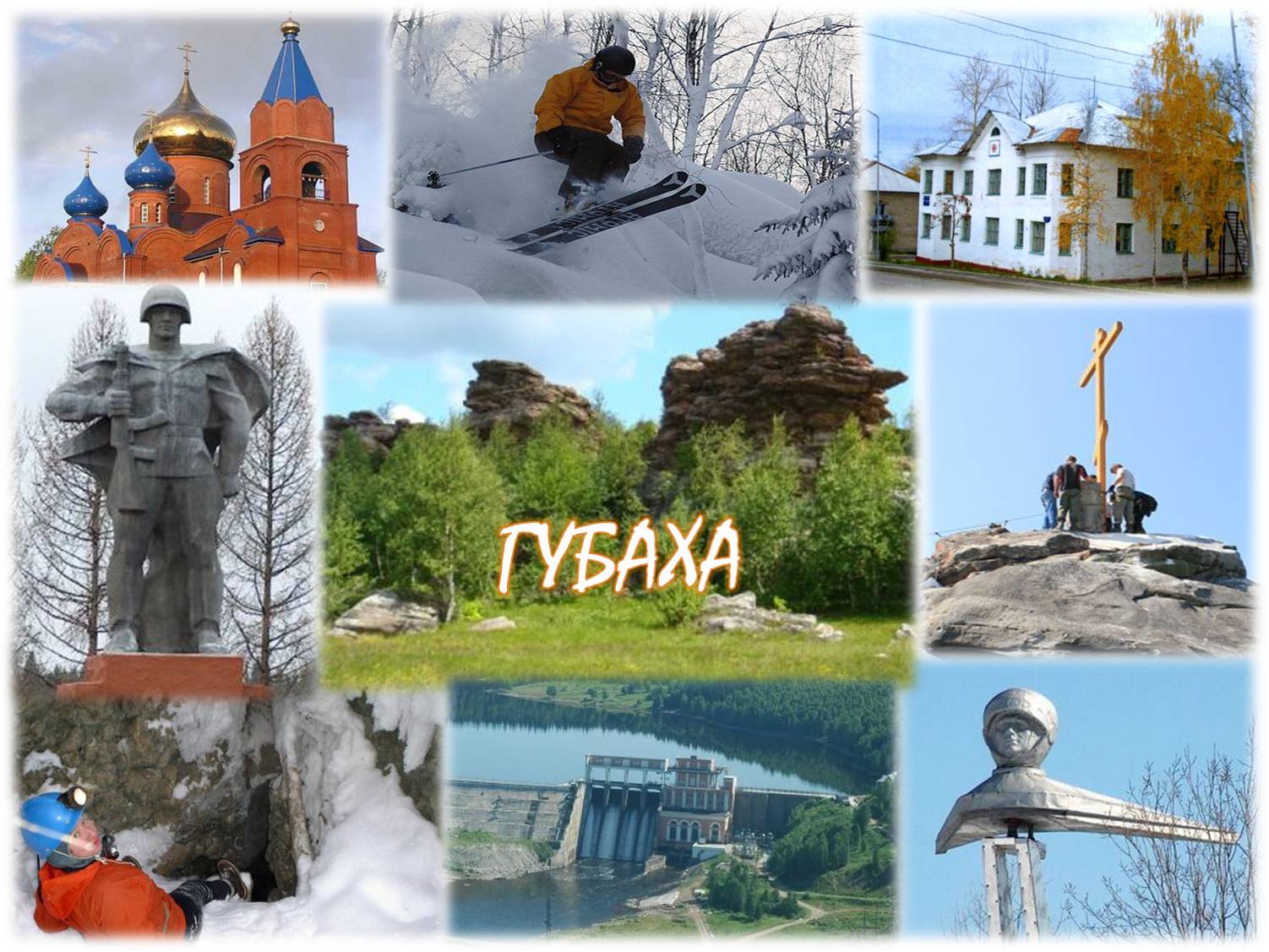 Проблемы и задачи, стоящие перед бюджетом Губахинского городского округа, оказавшие влияние на формирование проекта бюджета на 2016-2018 годы
Снижение объема собственных доходов, как в 2015 году, так и на период 2016-2018 годов;
Снижение объема дотации из краевого бюджета в 2015 году более, чем на 15 млн.рублей, на 2016 год более, чем на 20,6 млн.рублей (к первоначальному бюджету 2015 года);
Большой объем задолженности по решениям судов, вступивших в законную силу (около 50 млн.рублей);
Необходимость исполнения социальных обязательств в части соблюдения «Дорожных карт» по исполнению майских Указов Президента Российской Федерации, а также по переселению граждан из ветхого и аварийного жилищного фонда;
Необходимость исполнения расходных обязательств по заключенным муниципальным контрактам предыдущих периодов
Основные показатели  бюджета Губахинского городского округа на 2016-2018 год  (в тыс.руб.)
Динамика структуры доходов Губахинского городского округа за 2013-2018 годы
Структура собственных доходов в 2016 году
Динамика поступления НДФЛ в бюджет Губахинского городского округа ( в тыс.руб.)
Динамика поступлений налогов на совокупный доход в бюджет Губахинского городского округа (в тыс.руб.)
Динамика поступлений акцизов в бюджет Губахинского городского округа (в тыс.руб.)
Динамика поступлений налога на имущество физических лиц (в тыс.руб.)
Динамика поступлений транспортного налога в бюджет Губахинского городского округа (в тыс.руб.)
Динамика поступлений земельного налога в бюджет Губахинского городского округа (в тыс.руб.)
Динамика поступлений государственной пошлины в бюджет Губахинского городского округа (в тыс.руб.)
Динамика поступления доходов от использования имущества, находящегося в муниципальной собственности (в тыс.руб.)
Динамика поступления платежей при пользовании природными ресурсами (в тыс.руб.)
Динамика поступления доходов от продажи материальных и нематериальных активов (в тыс.руб.)
Динамика поступлений штрафов, санкций, возмещения ущерба (в тыс.руб.)
Динамика поступлений дотации из краевого бюджета (в тыс.руб.)
Расходы бюджета Губахинского городского округа
Структура расходов бюджета Губахинского городского округа на 2016 год
Динамика расходов на реализацию МП «Благоустройство территории Губахинского городского округа» (в тыс.руб.)
Динамика расходов на реализацию муниципальной программы «Развитие образования в Губахинском ГО» (в тыс.руб.)
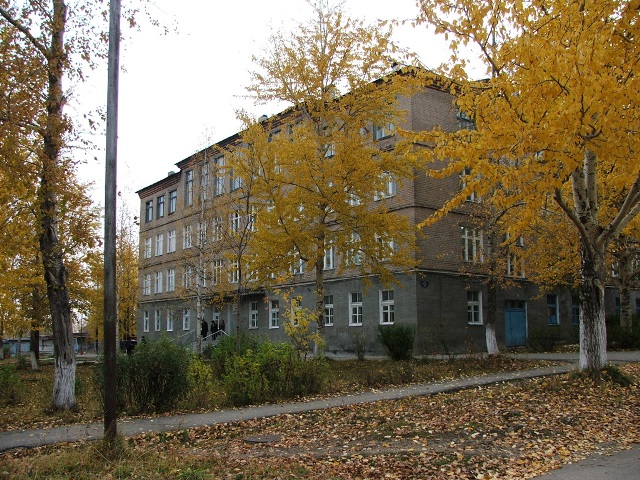 Динамика расходов на МП «Социальная поддержка граждан» (в тыс.руб.)
Основные программные мероприятия 2016 г.:
Обеспечение путевками на сан.кур.лечение работников муниципальных урчеждений бюджетной сферы- 325,2 тыс.руб.;
Льготы «Почетным гражданам» г.Губахи – 189,1 тыс.руб.;
Обеспечение жильем молодых семей – 600,0 тыс.руб.;
Программа «Доступная среда для всех»- 359,165 тыс.руб.
Динамика расходов на реализацию МП «Культура» (в тыс.руб.)
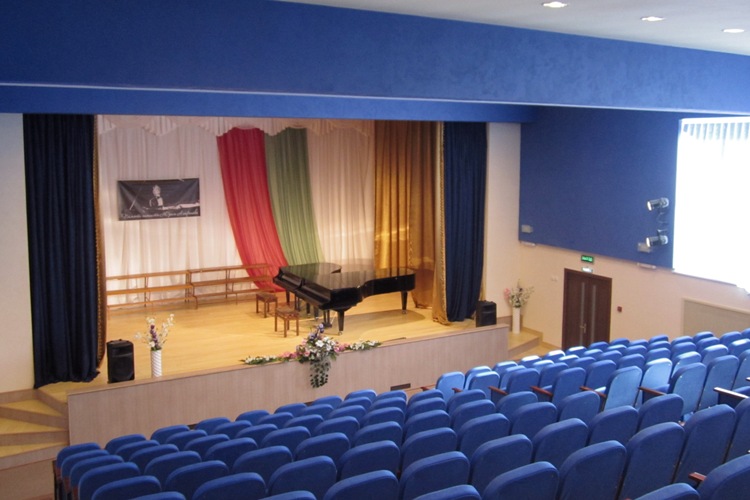 Динамика расходов на реализацию МП «Физическая культура и спорт» (в тыс.руб.)
Динамика расходов на реализацию МП «Обеспечение безопасности жизнедеятельности населения Губахинского ГО», в тыс.руб.
Динамика расходов на реализацию МП «Развитие малого и среднего предпринимательства» и «Развитие сельского хозяйства и регулирование рынков сельхозпродукции» (т.р.)
Динамика расходов на реализацию МП «Обеспечение качественным жильем и услугами ЖКХ населения Губахинского ГО» (в тыс.руб.)
Динамика расходов на реализацию МП «Развитие транспортной системы Губахинского ГО» (в тыс.руб.)
Динамика расходов на реализацию МП «Энергосбережение и повышение энергетической эффективности» (в тыс.руб.)
Динамика расходов на реализацию МП «Охрана окружающей среды и природных ресурсов на территории городского округа» (в тыс.руб.)
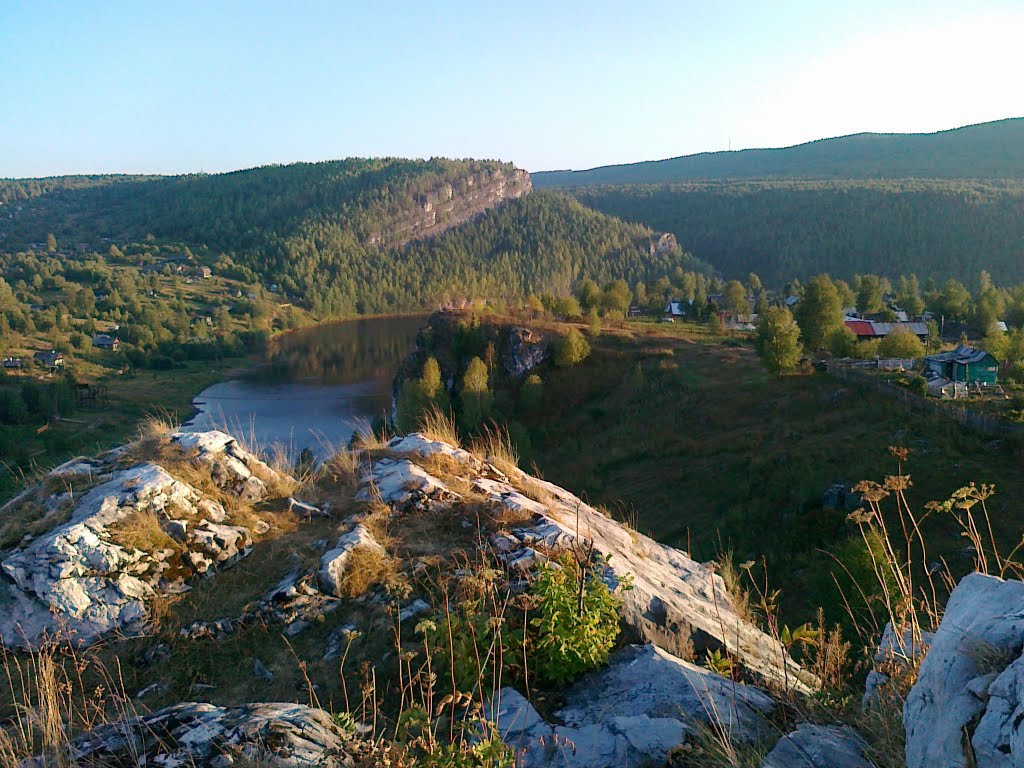 Динамика расходов на реализацию МП «Управление имуществом на территории» (в тыс.руб.)
Динамика расходов на реализацию МП «Развитие территории городского округа» (в тыс.руб.)
Основные мероприятия: 
2016г. 
«Компактное проживание жителей бывших шахтерских поселков городского округа» (реконструкция жилого дома по ул.Чернышевского,54) – 15 633,089 тыс.руб.
2018г.
Участие в ИП «Пермь Великая»
- 22 343,9 тыс.руб.
Динамика расходов на реализацию МП «Развитие информационного общества» (в тыс.руб.)
Динамика расходов на реализацию МП «Совершенствование муниципального управления» (в тыс.руб.)
Динамика расходов на реализацию МП «Переселение граждан из ветхого и аварийного жилищного фонда» (в тыс.руб.)
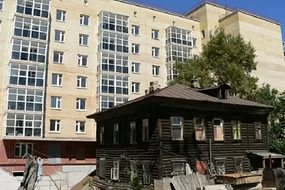 Динамика расходов на реализацию МП «Управление земельными ресурсами» в (в тыс.руб.)
Динамика расходов на реализацию МП «Территориальное планирование» (в тыс.руб.)
Динамика расходов на реализацию МП «Повышение безопасности дорожного движения» (в тыс.руб.)
Непрограммные мероприятия
Муниципальные заимствования и обслуживание муниципального долга
В 2016 году предусмотрены расходы на обслуживание муниципального долга (кредит коммерческих банков 2015 года на покрытие дефицита 12 935 110 руб.) в объеме 1013,802 т.р..
Источник погашения дефицита бюджета 2016 года – кредит коммерческих банков в сумме 3755,250 тыс.руб..
Предоставление бюджетных кредитов и муниципальных гарантий в 2016-2018 годах не предусмотрено.
Материал подготовлен Финансовым управлением администрации городского округа «Город Губаха» Пермского края
Декабрь 2015 года